التمهيد
أمثلة
ضرب كثيرات الحدود
مفاهيم1
مفاهيم2
الواجب
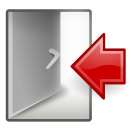 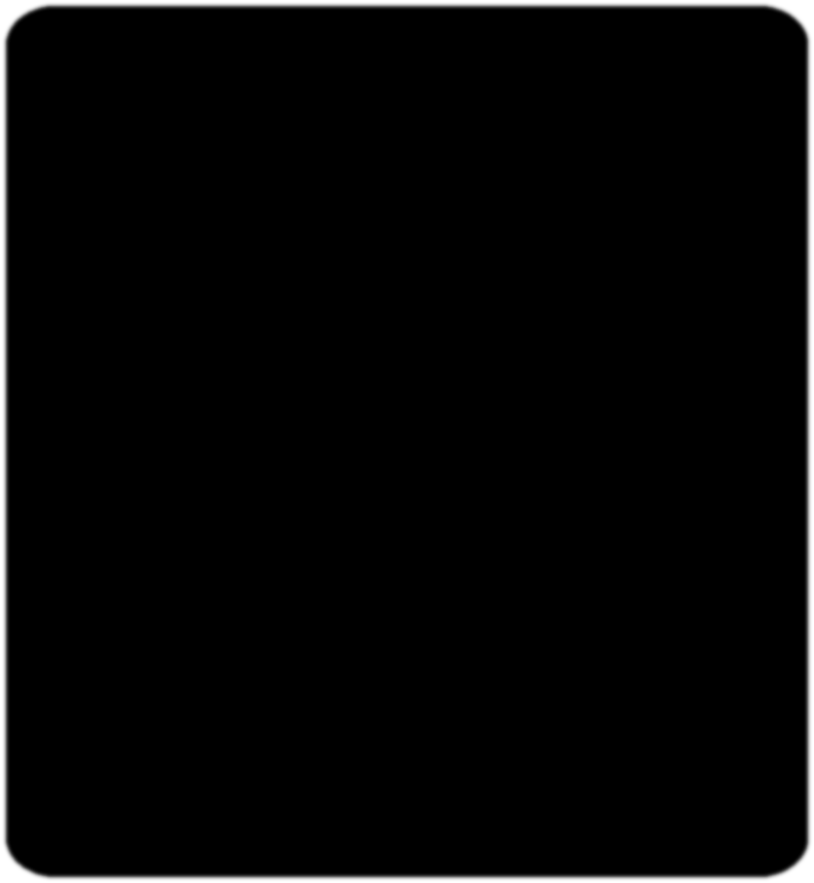 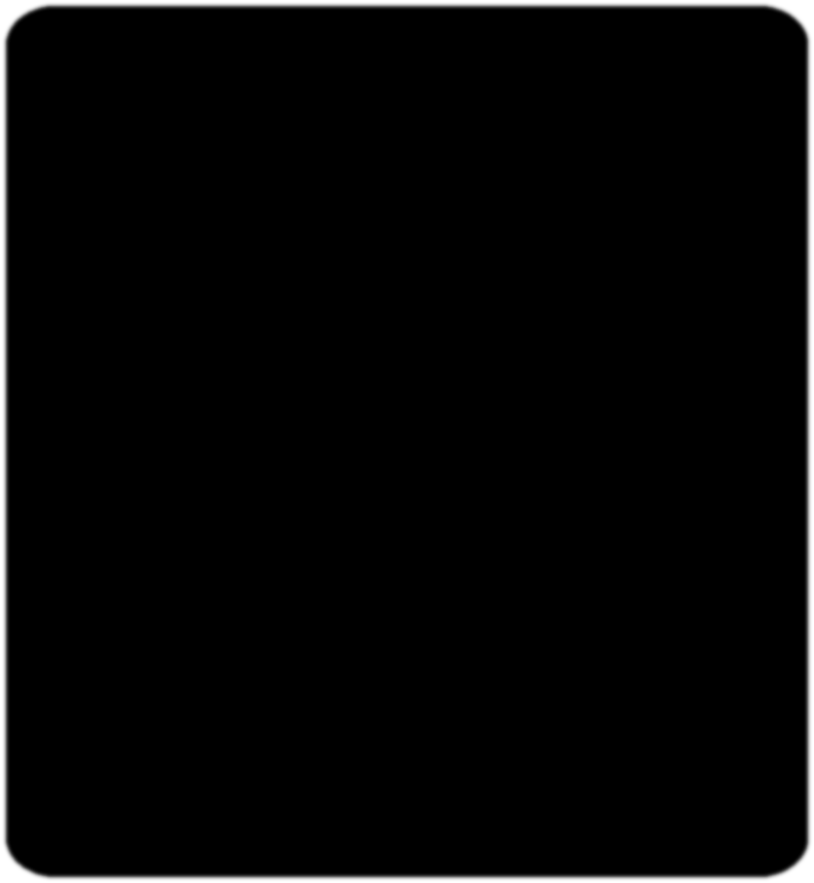 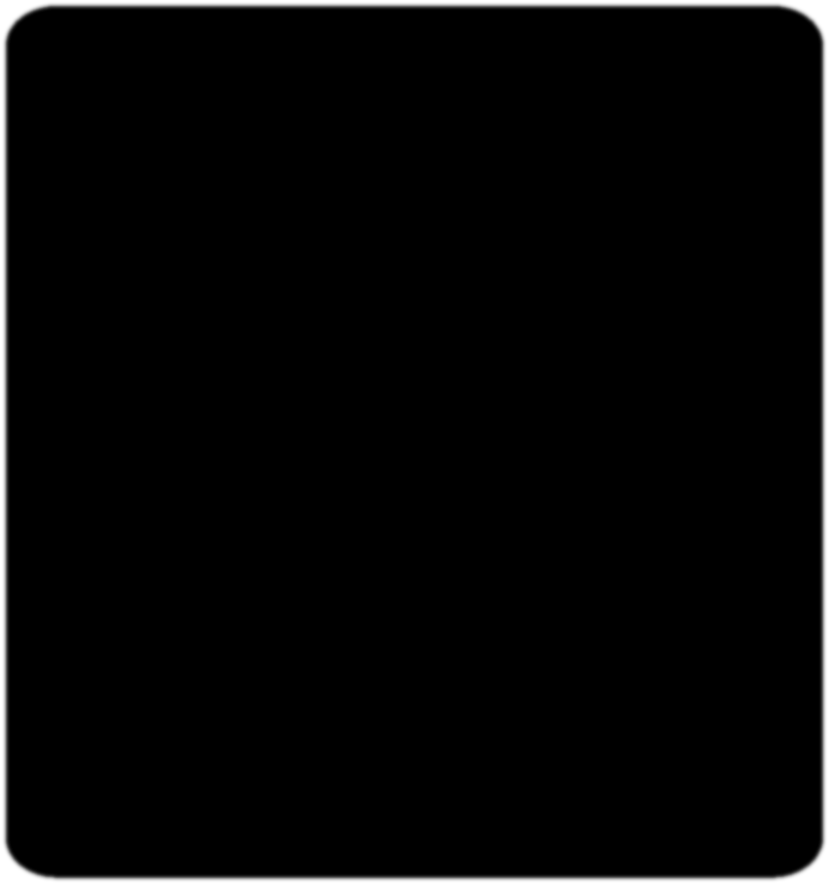 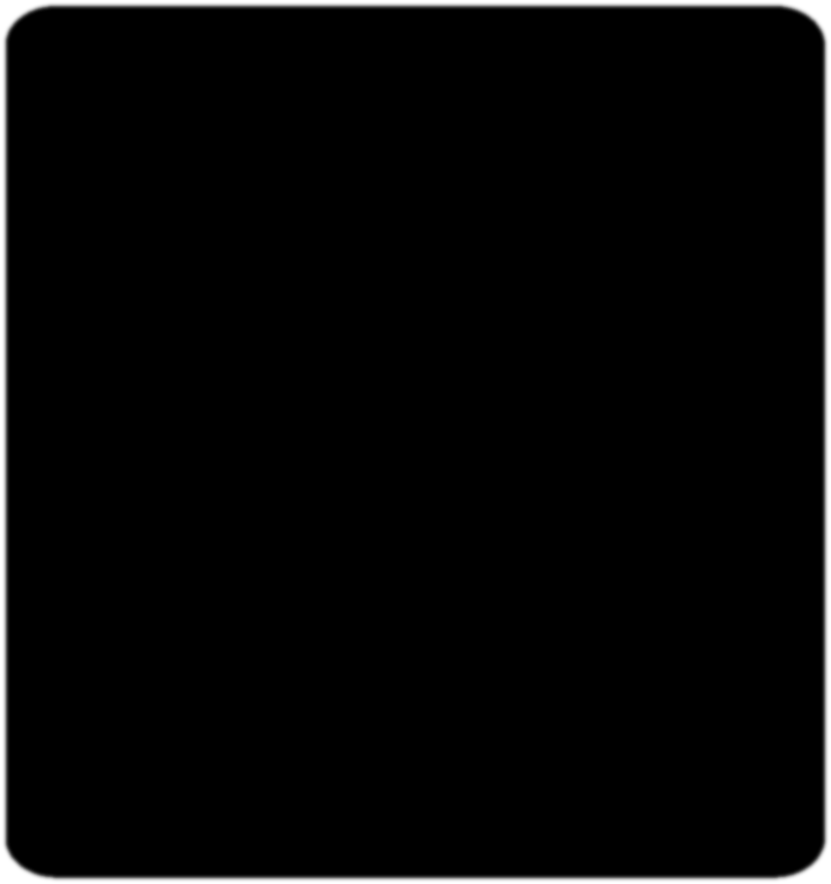 و الآن ...؟
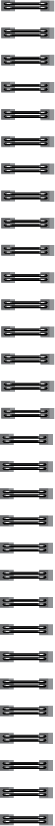 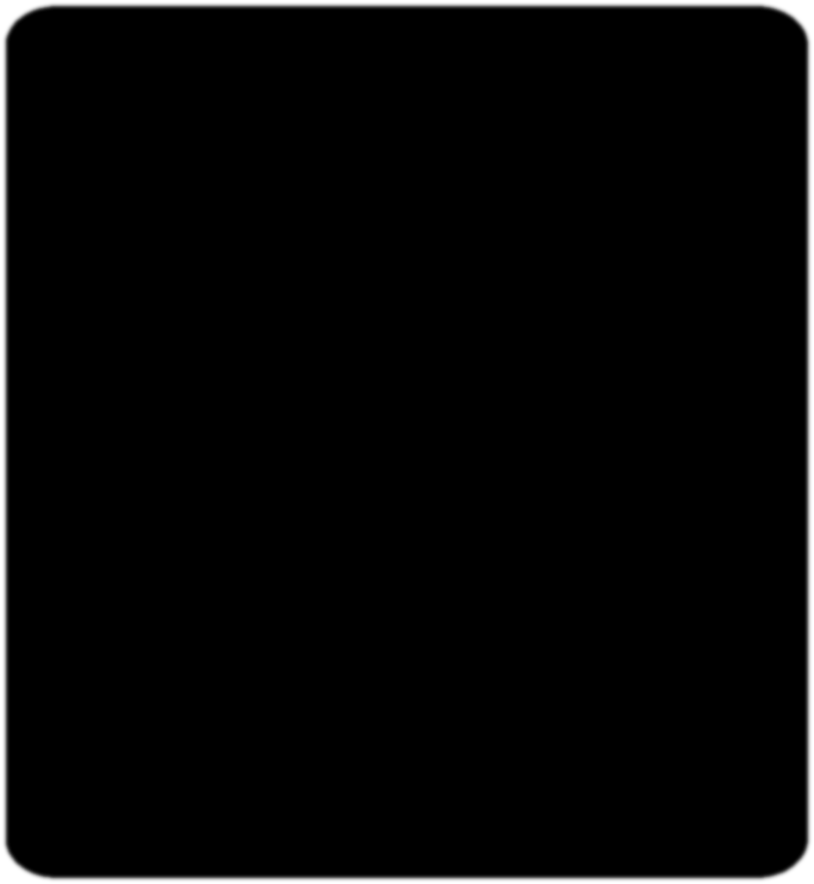 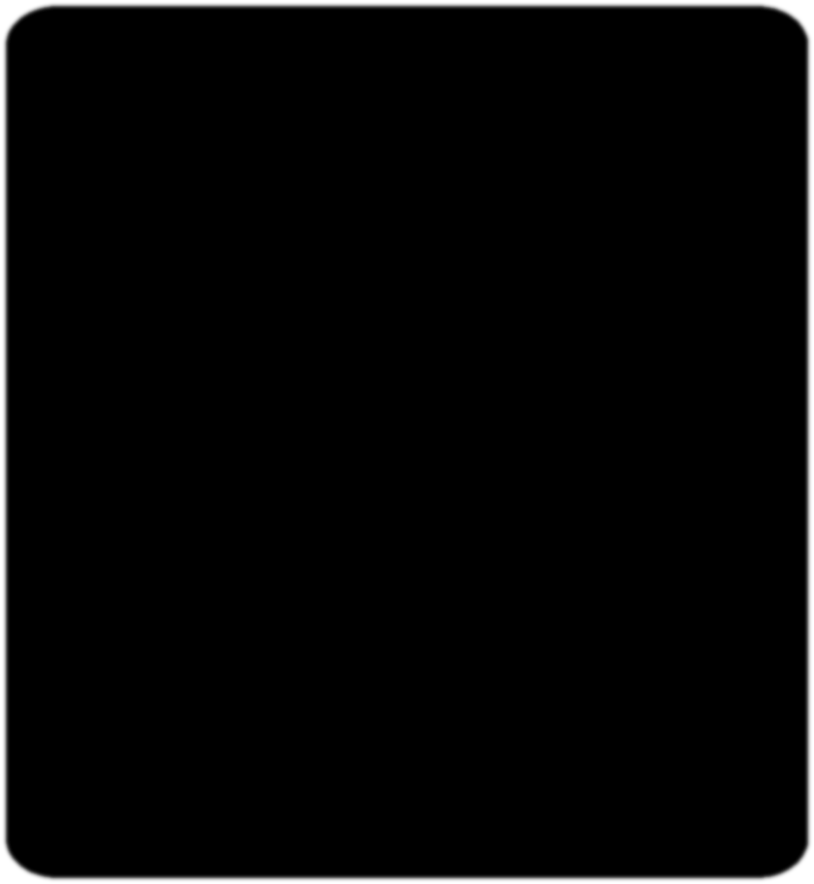 التمهيد
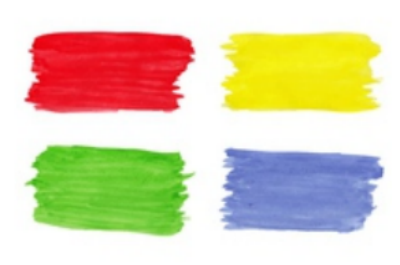 ماذا تعلمنا سابقا ً ؟
التمهيد
أضرب كثيرات الحدود باستعمال خاصية 
التوزيع
ضرب وحيدة حد في كثيرة حدود
أمثلة
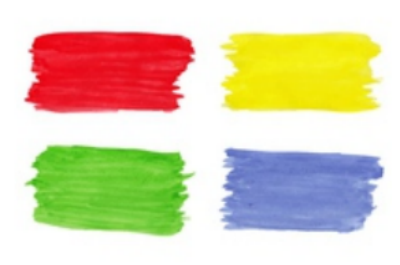 أضرب ثنائيتي حد باستعمال طريقة التوزيع بالترتيب .
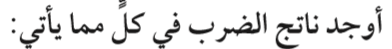 مفاهيم 1
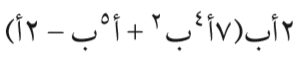 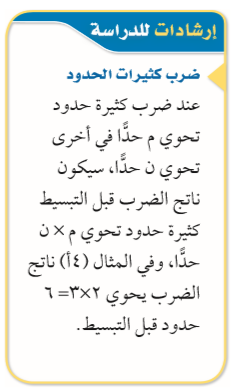 مفاهيم2
الواجب
1
2
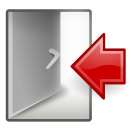 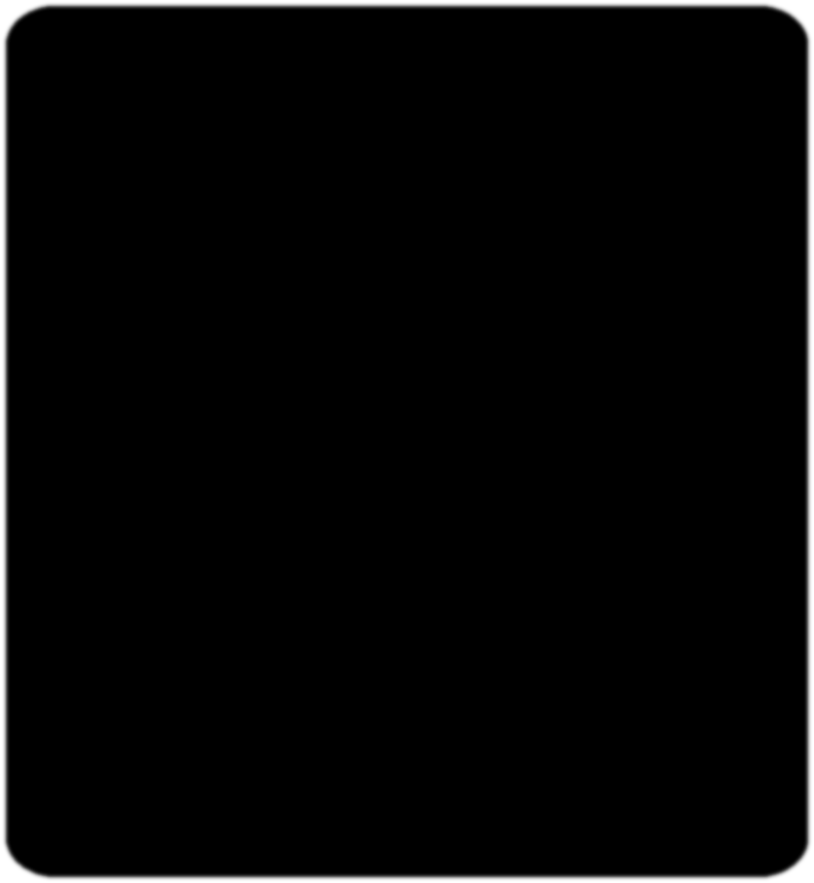 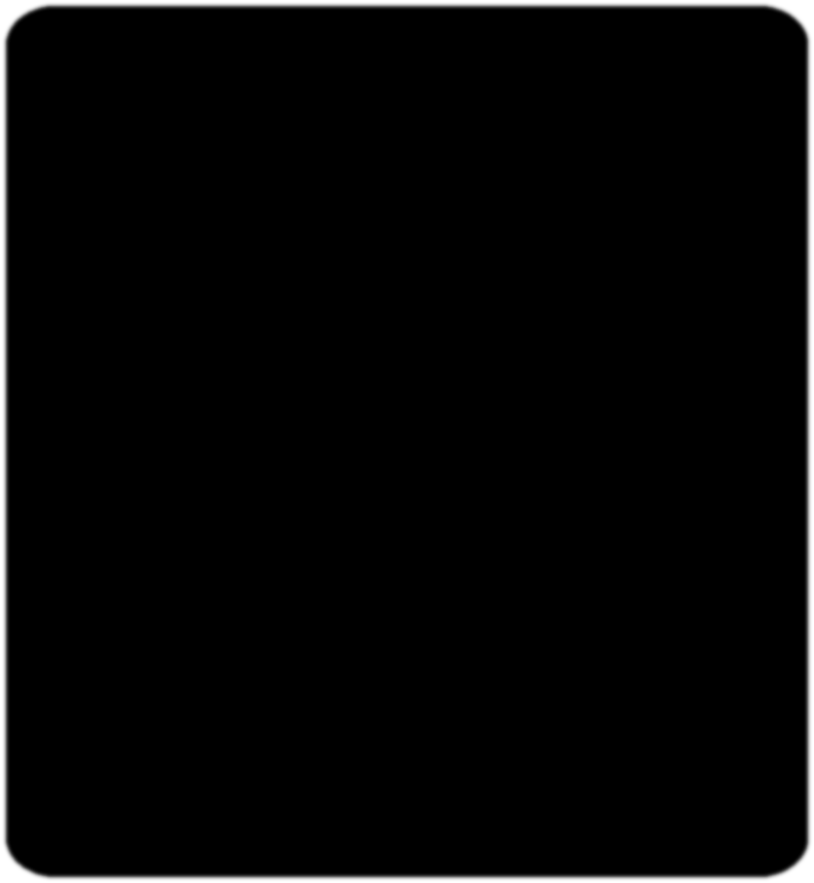 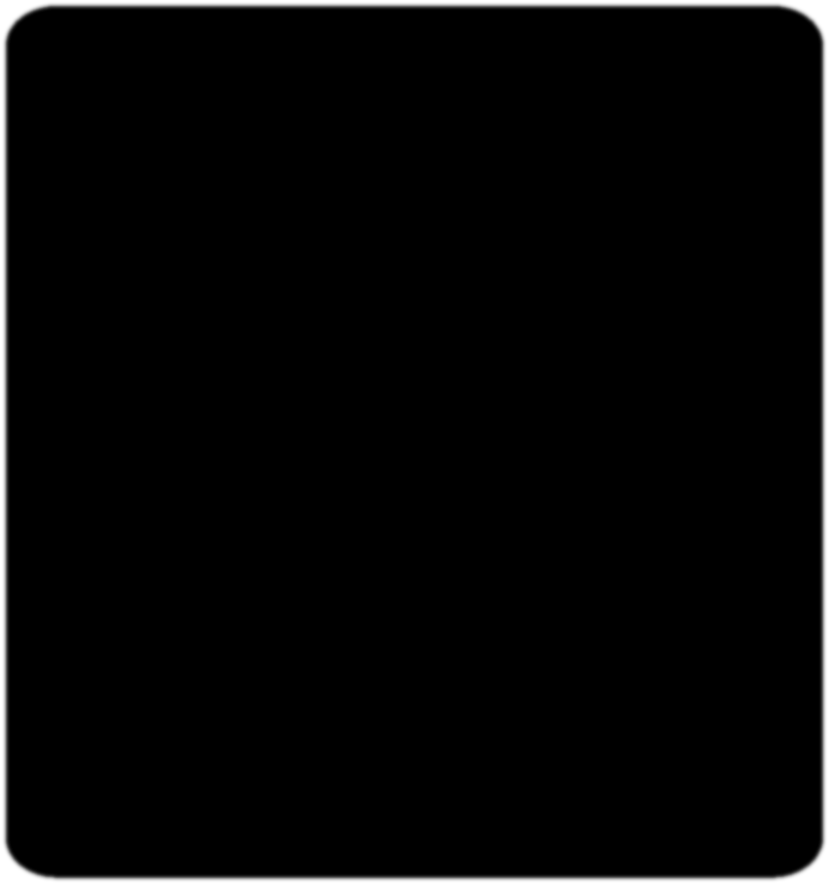 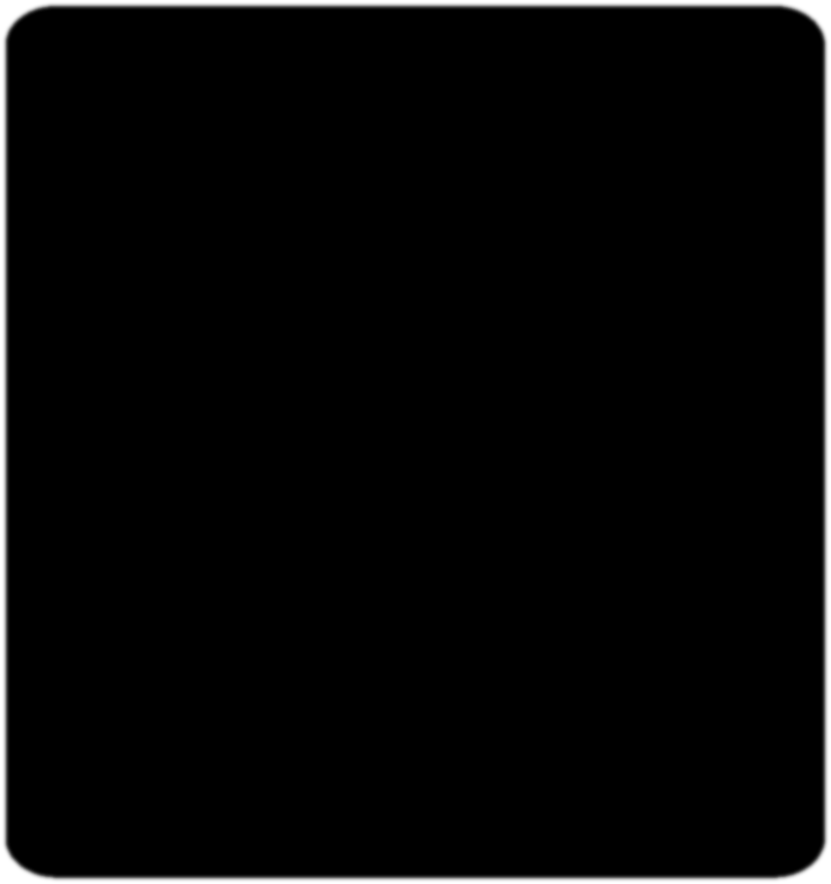 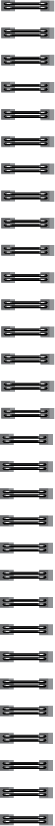 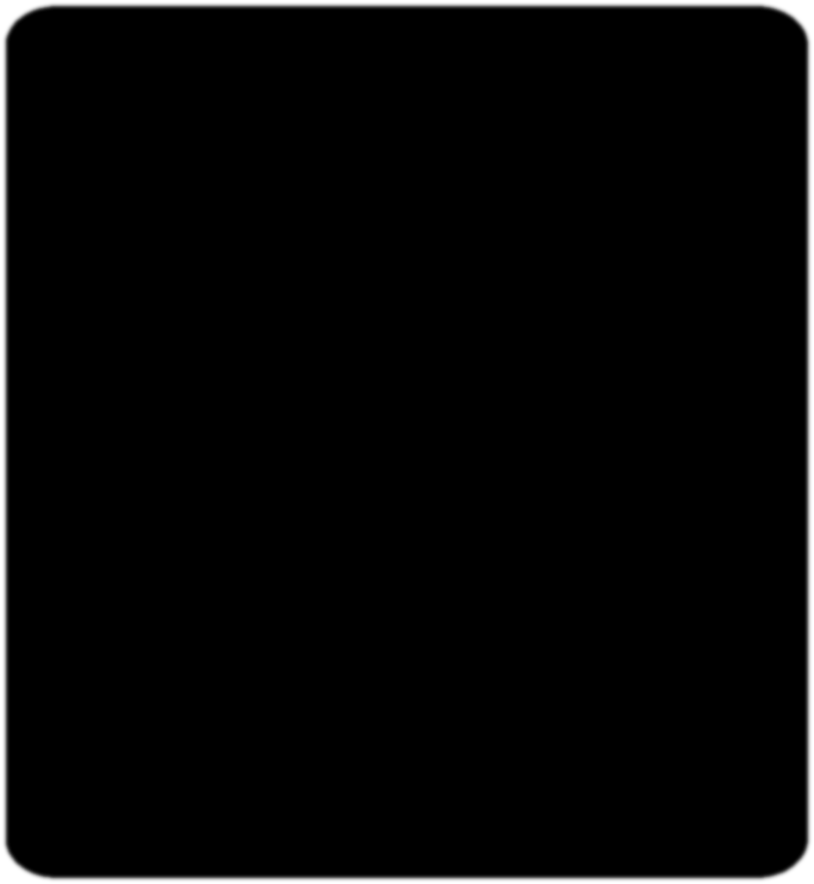 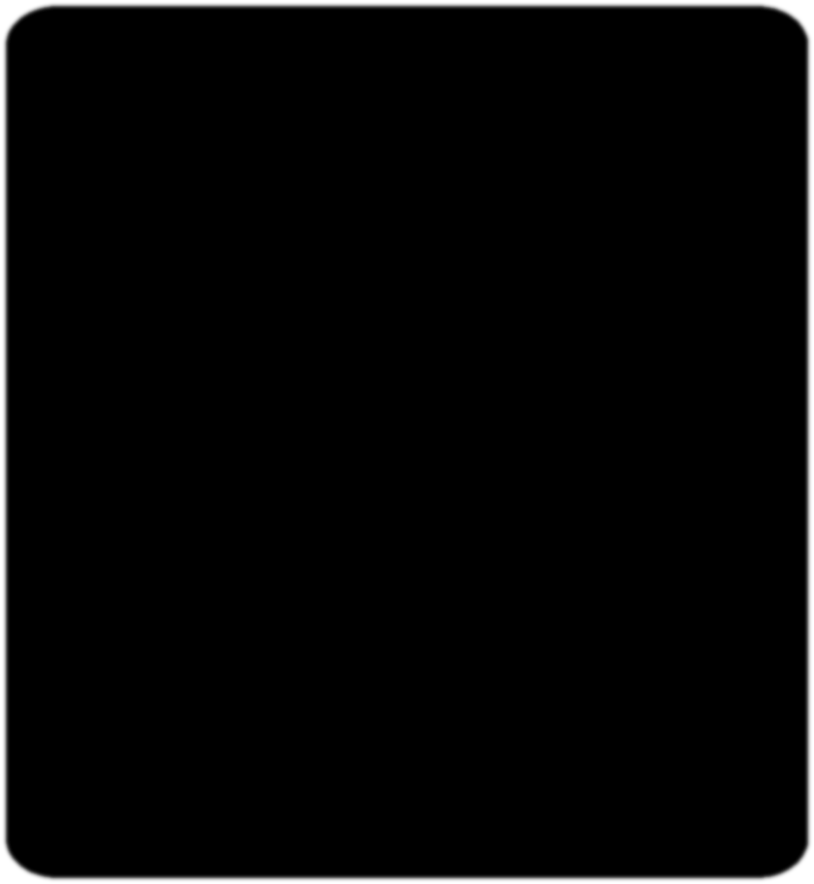 أمثلة
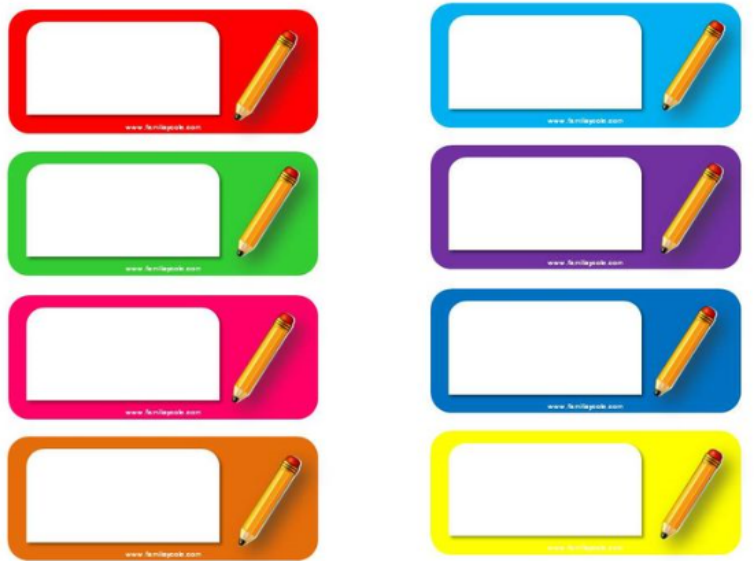 التمهيد
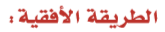 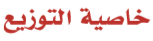 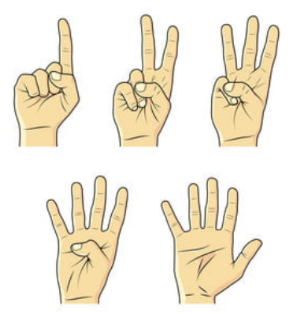 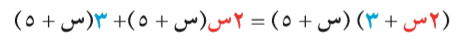 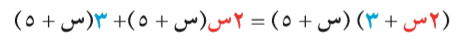 أمثلة
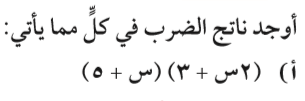 أمثلة
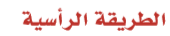 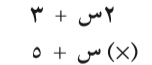 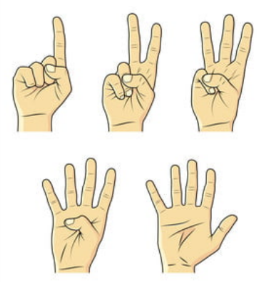 أمثلة
س
2س2
2س
الواجب
10س
3س
13س
3
15
5
3
4
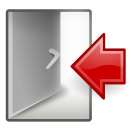 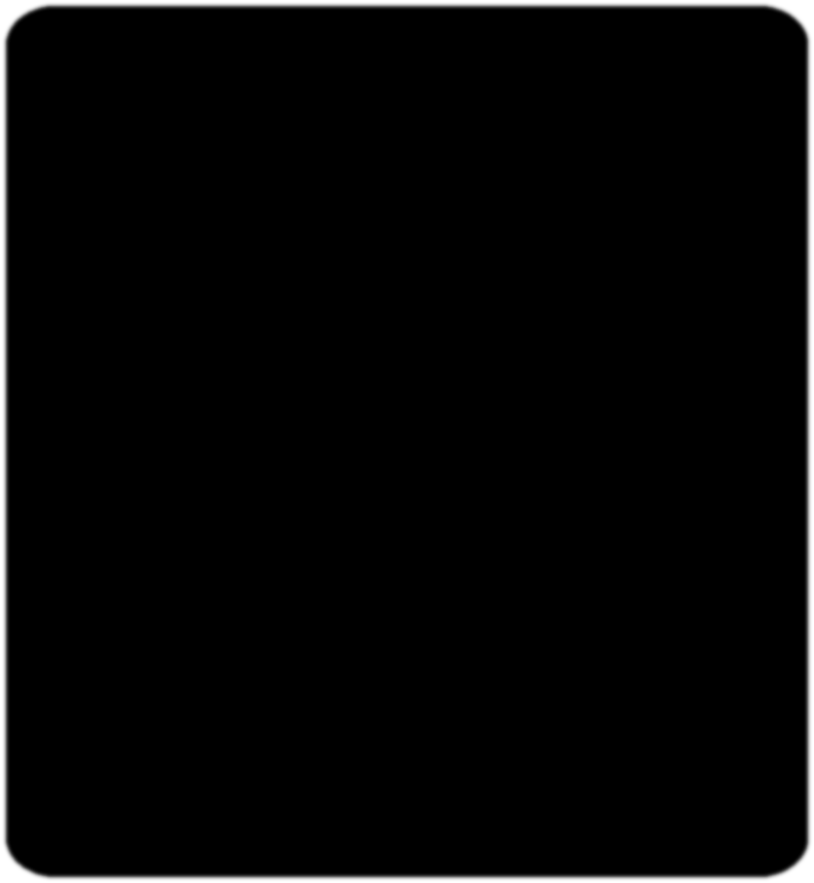 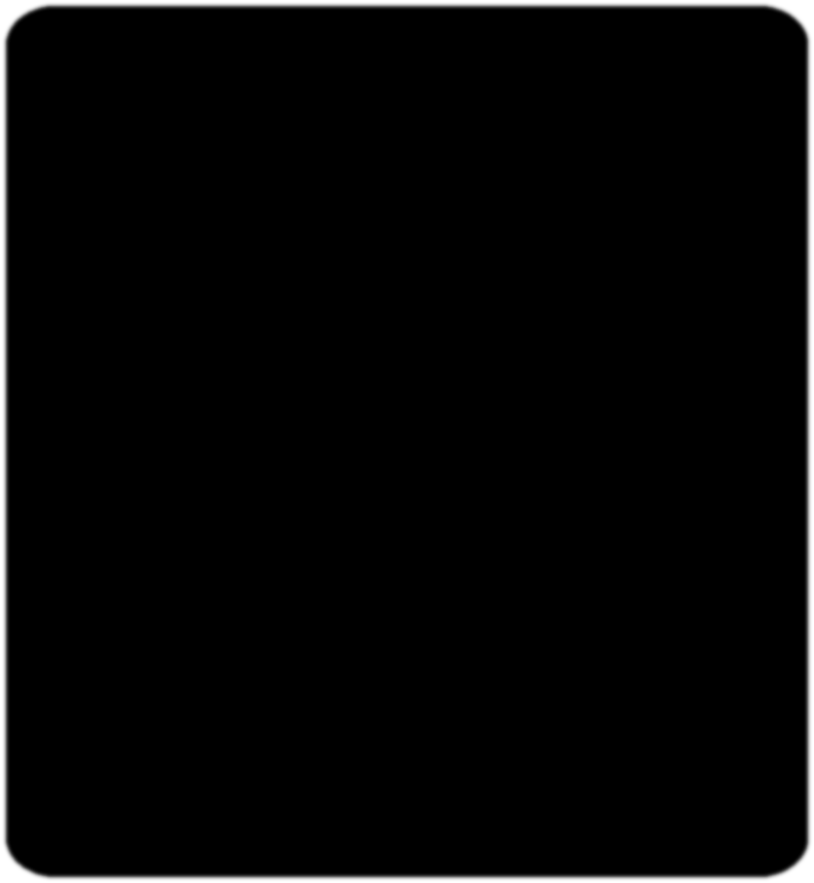 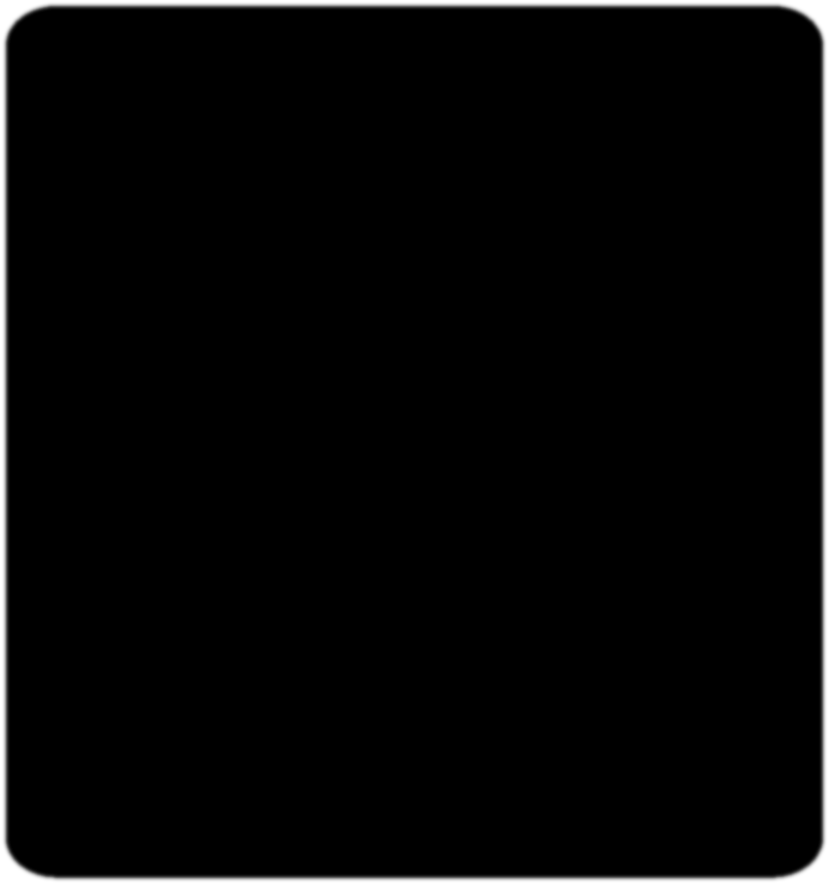 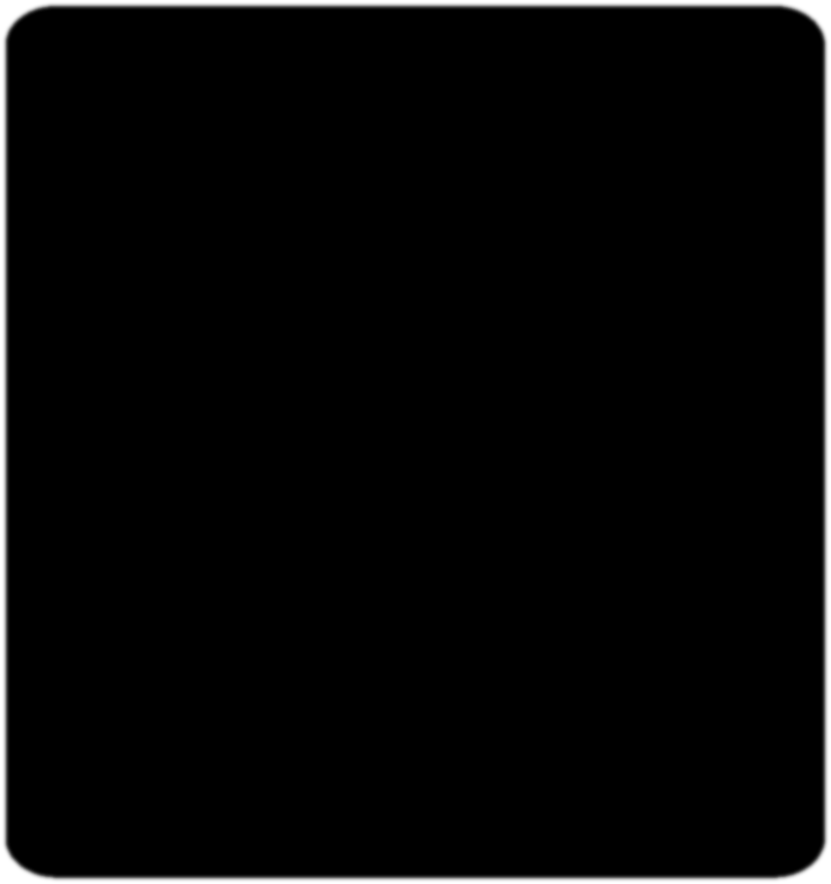 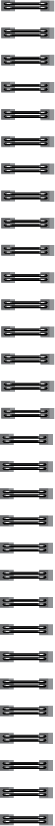 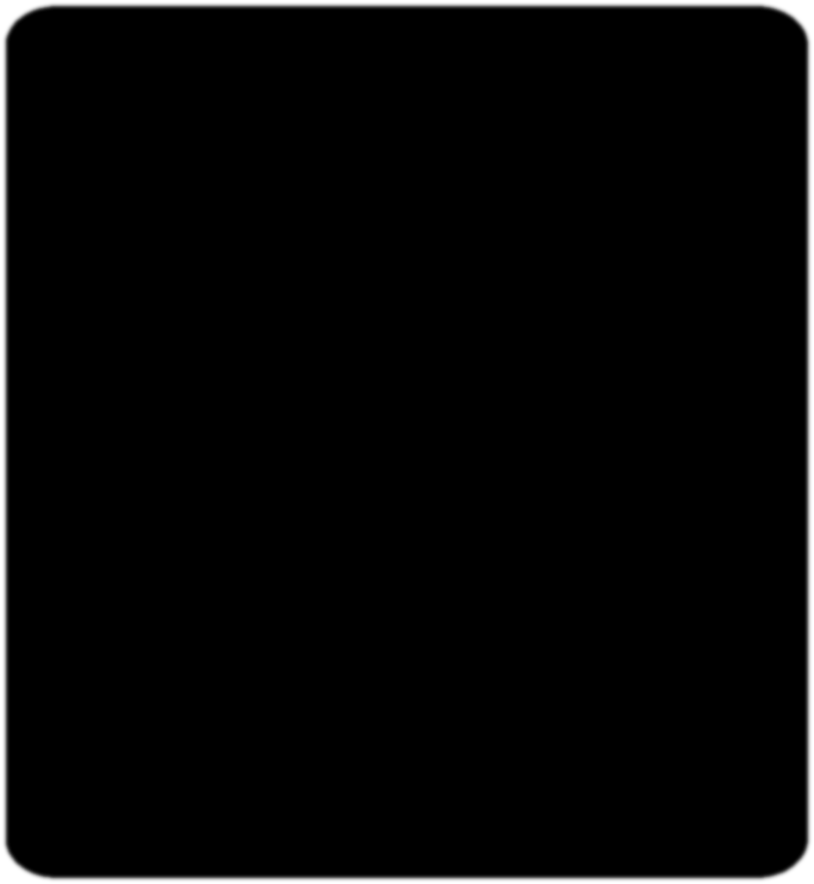 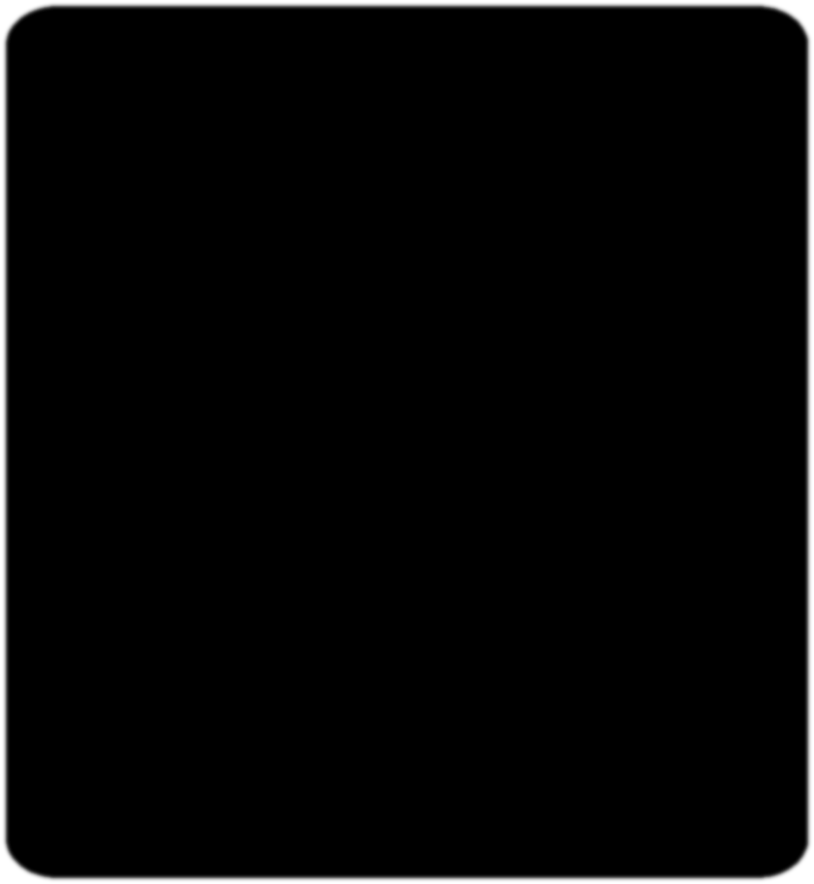 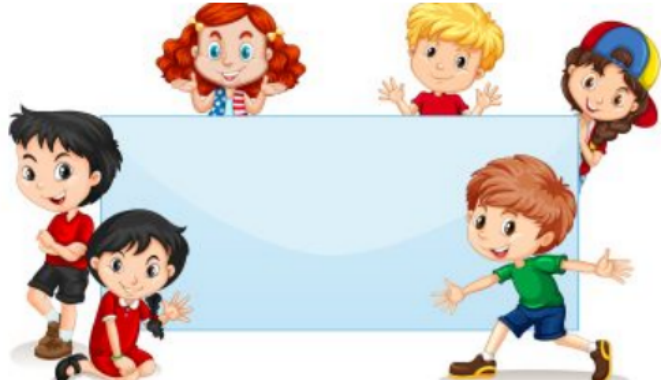 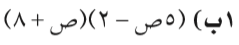 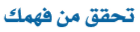 التمهيد
أمثلة
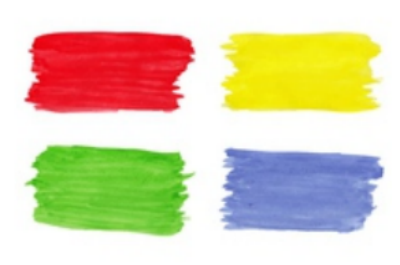 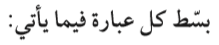 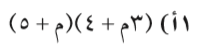 أمثلة
أمثلة
الواجب
5
6
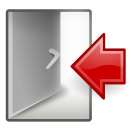 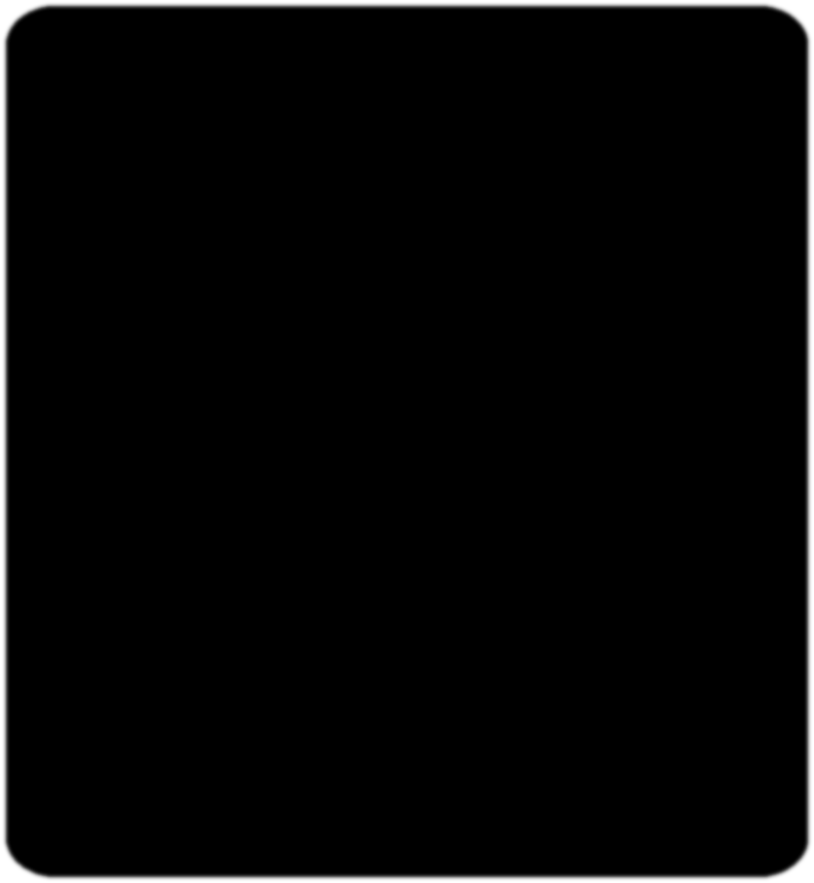 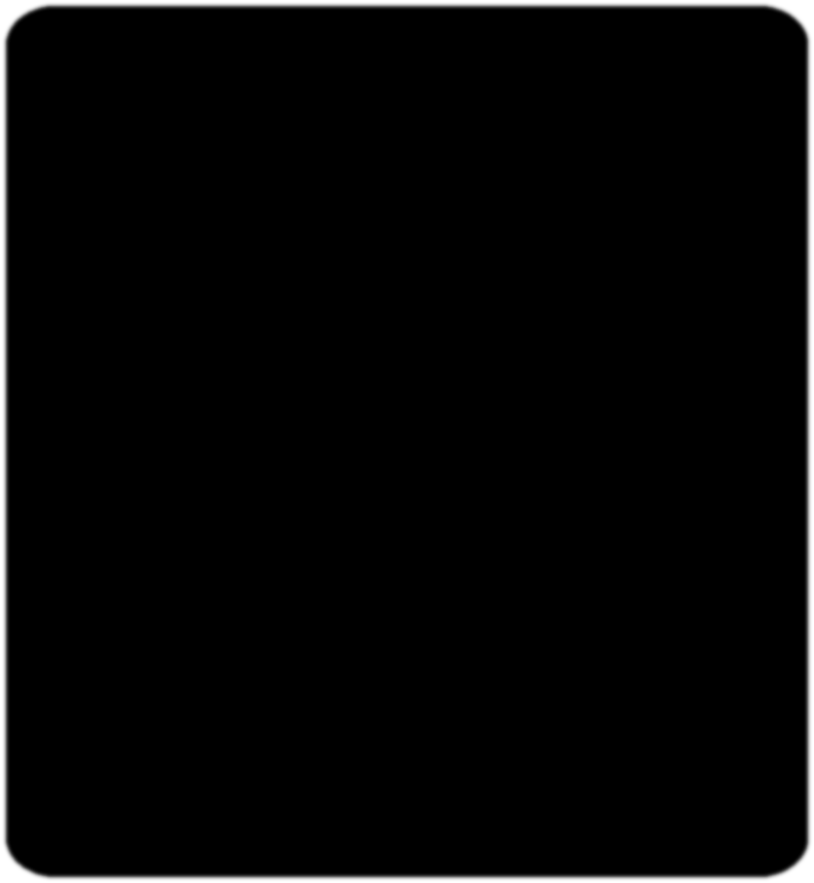 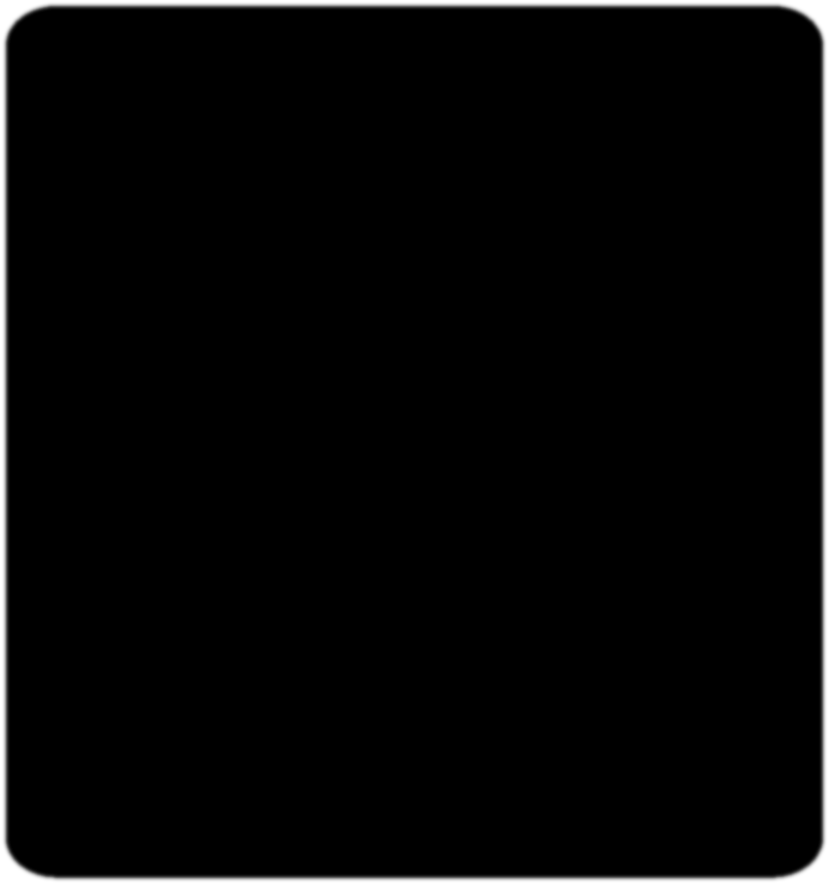 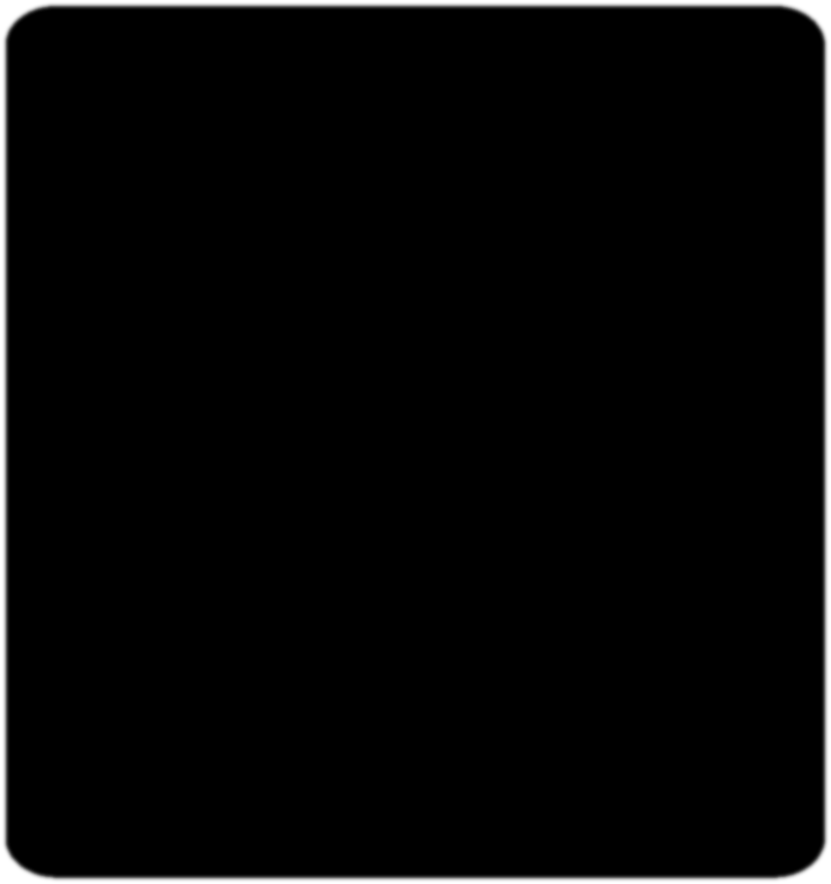 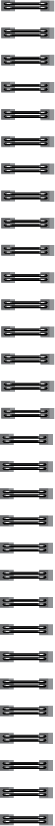 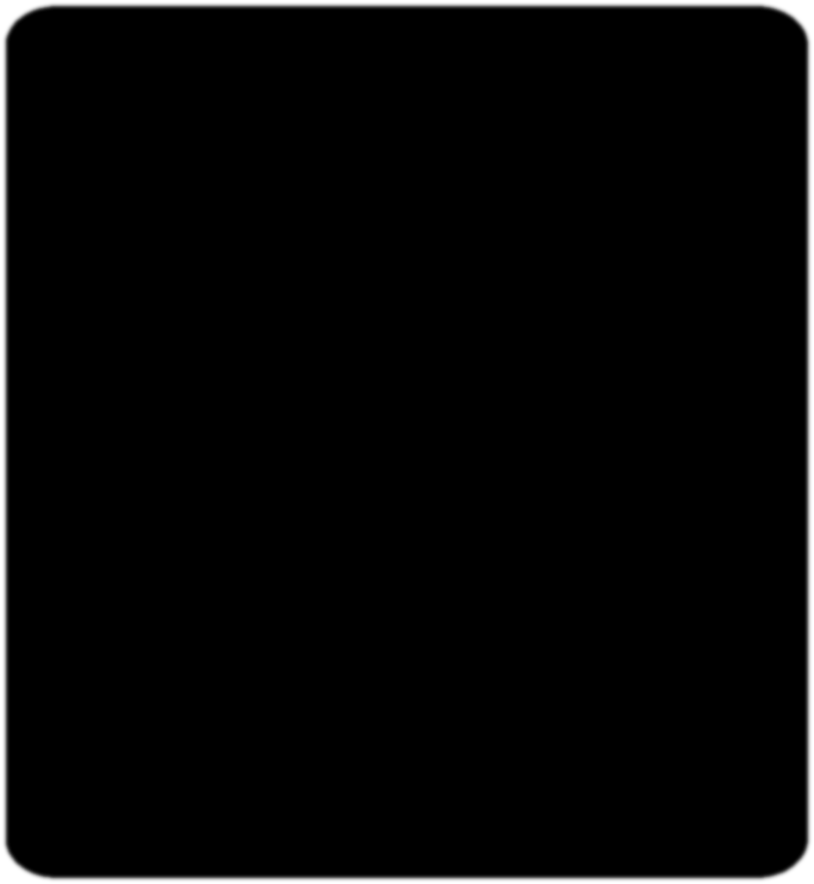 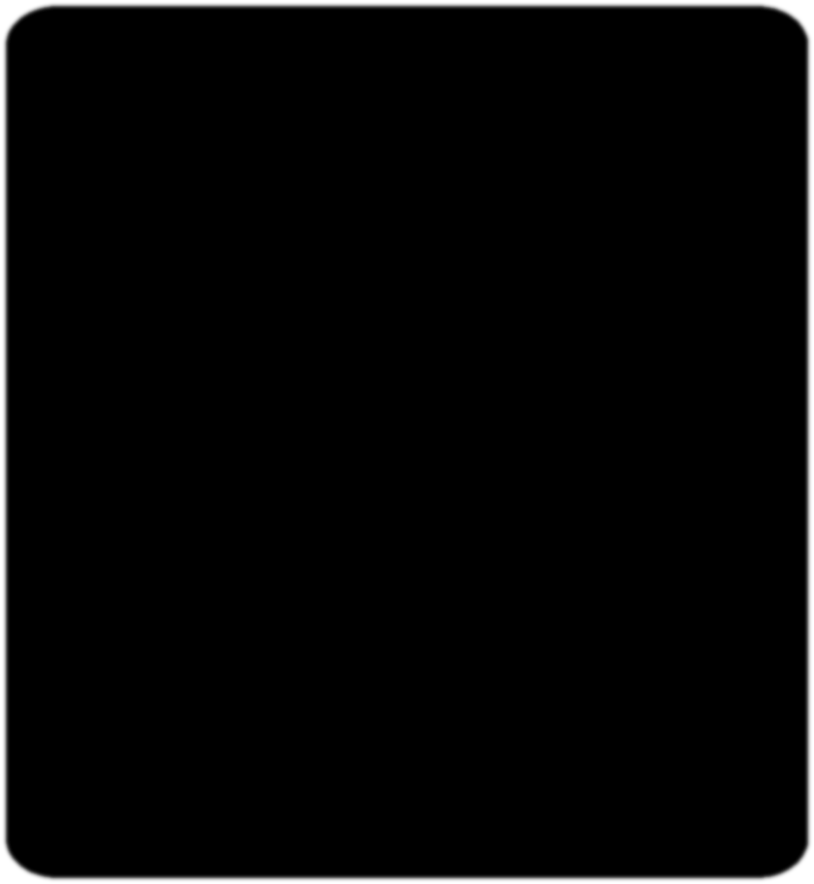 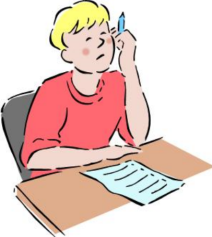 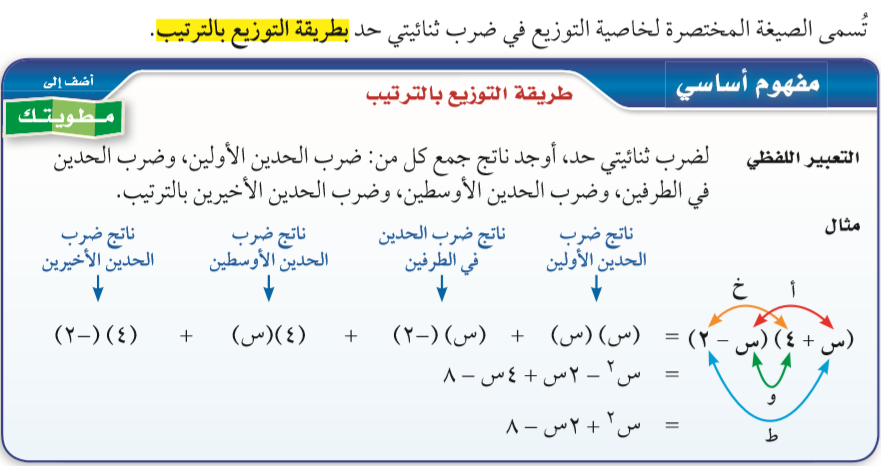 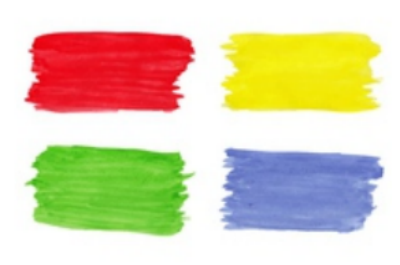 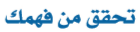 التمهيد
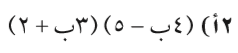 أمثلة
أمثلة
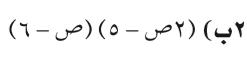 أمثلة
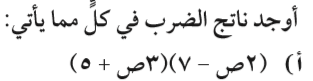 الواجب
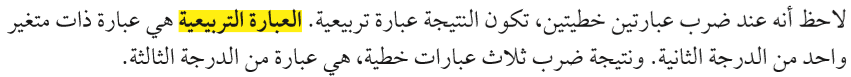 7
8
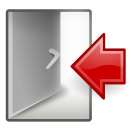 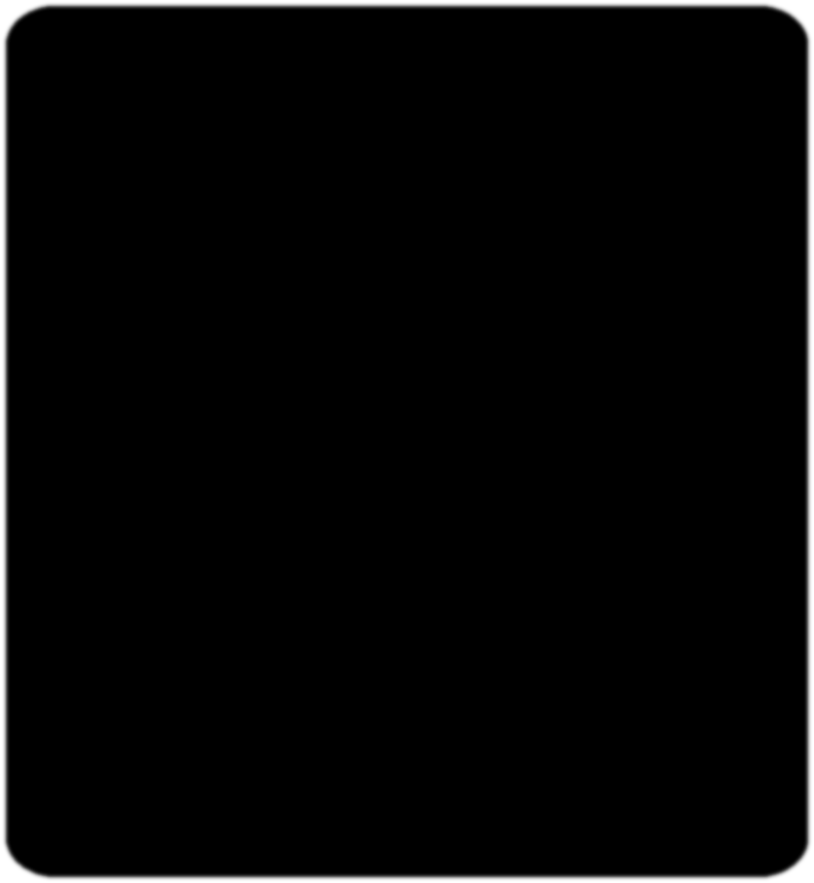 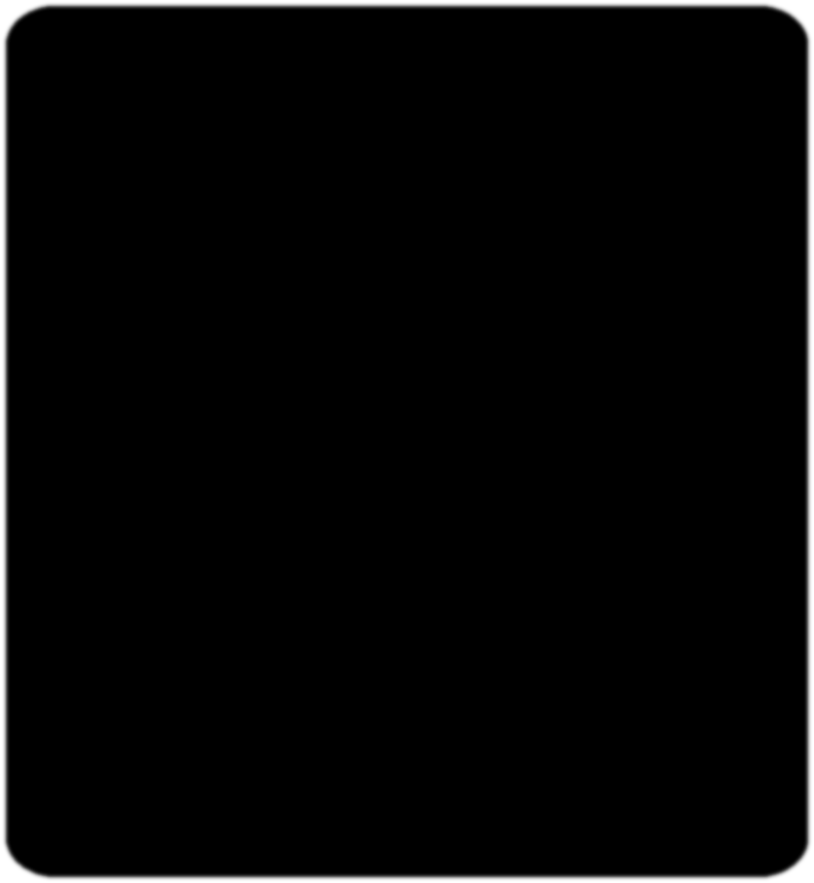 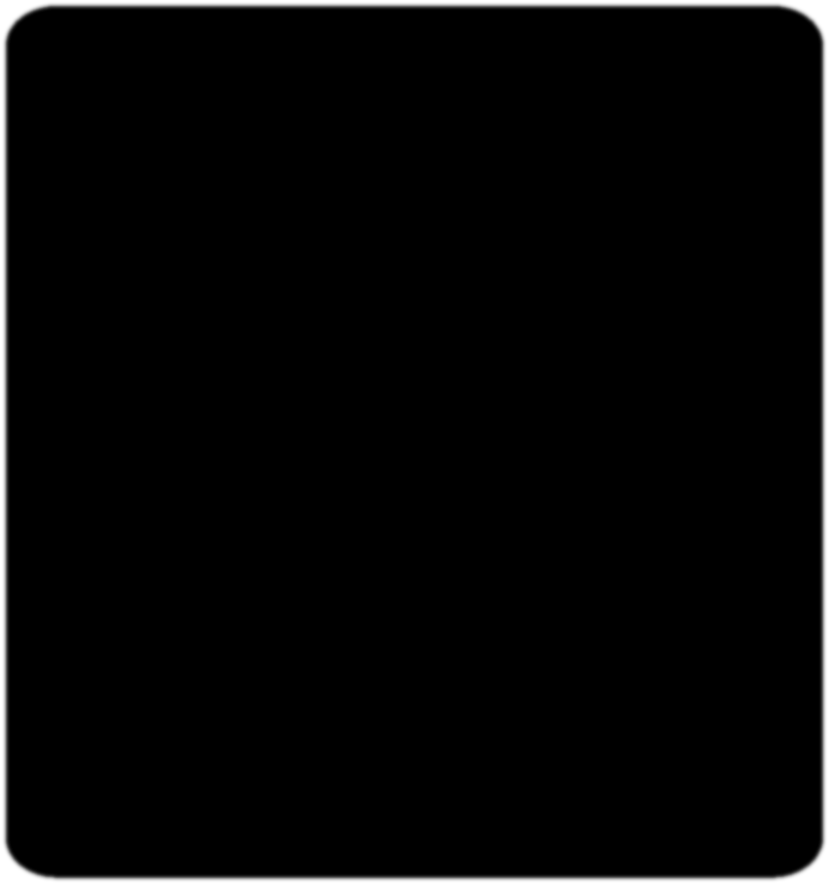 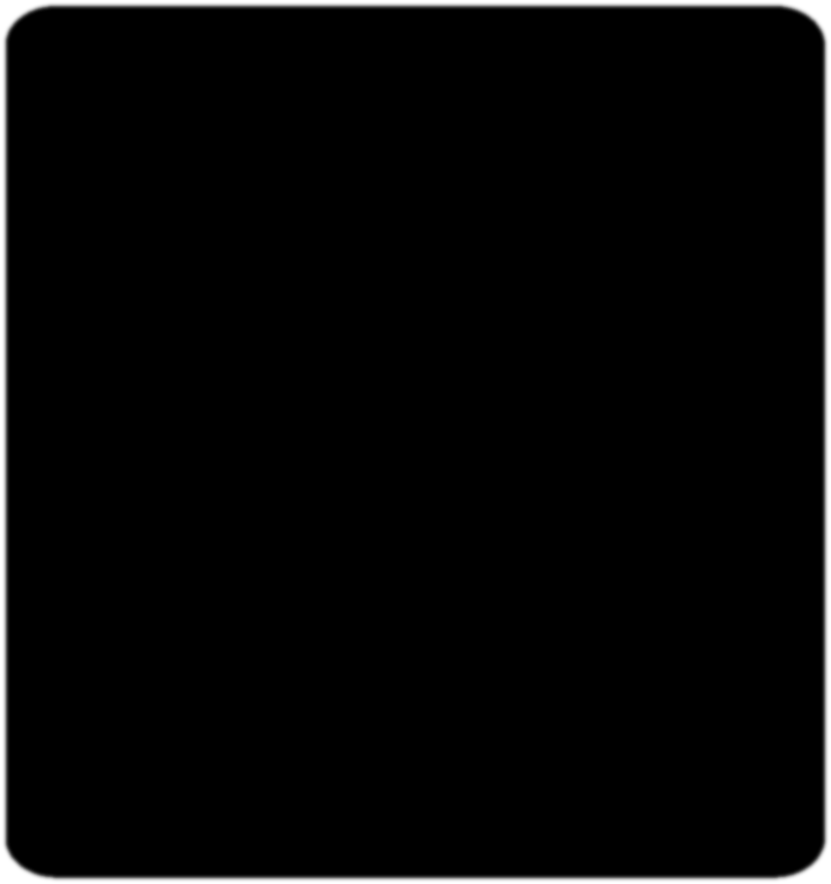 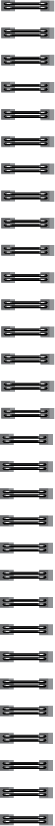 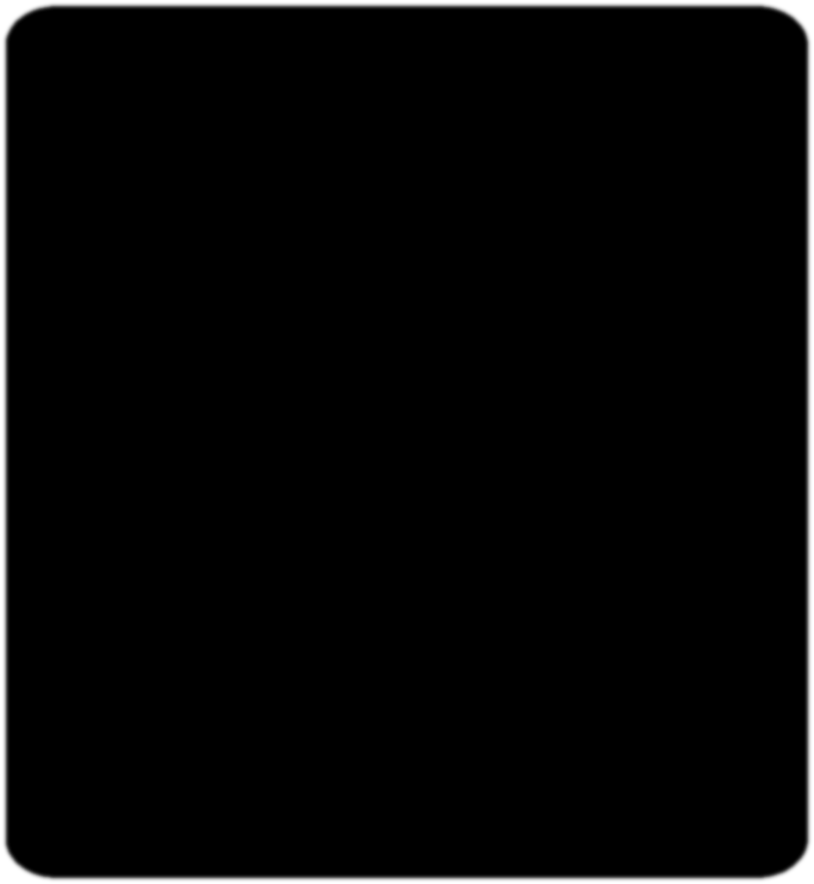 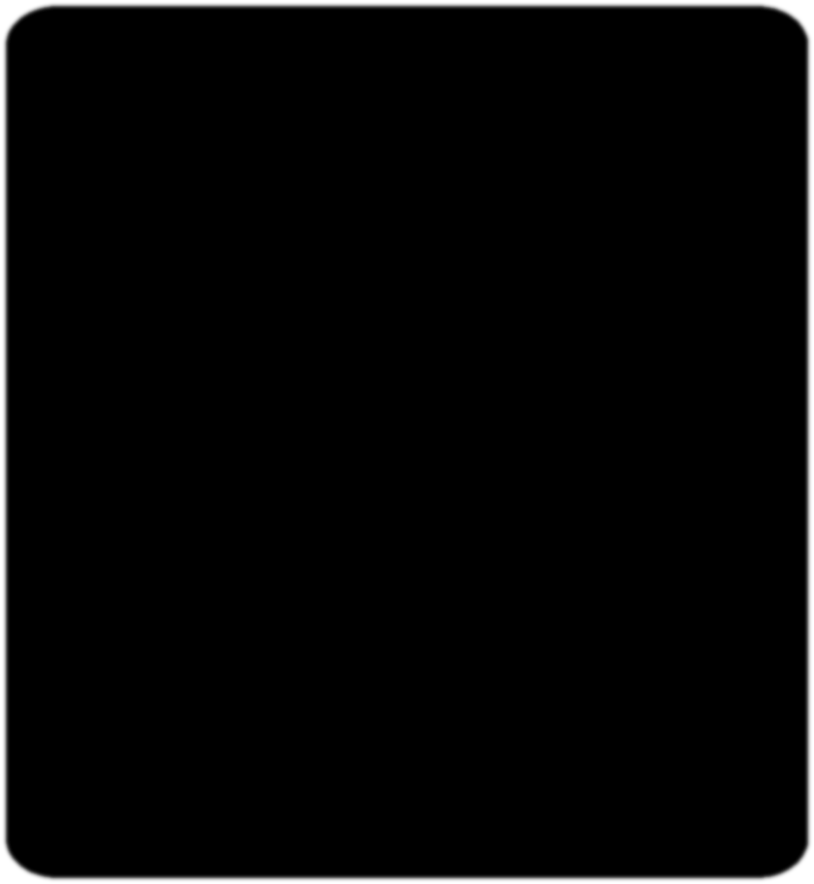 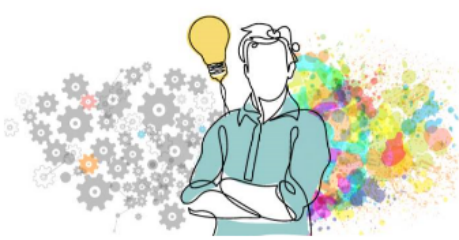 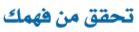 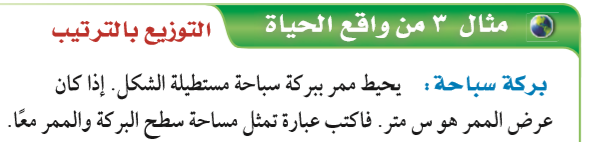 التمهيد
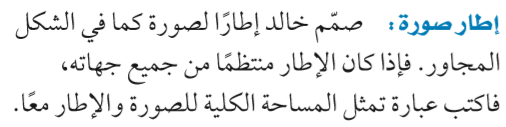 أمثلة
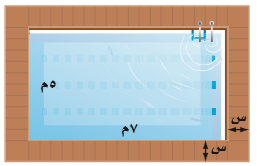 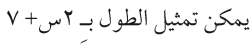 أمثلة
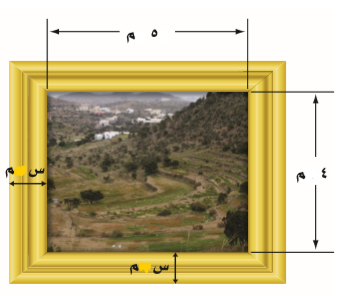 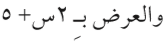 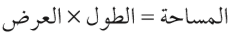 أمثلة
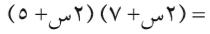 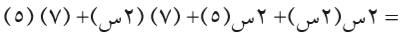 الواجب
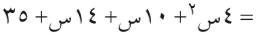 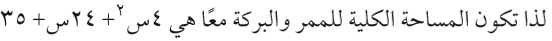 9
10
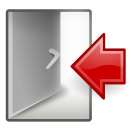 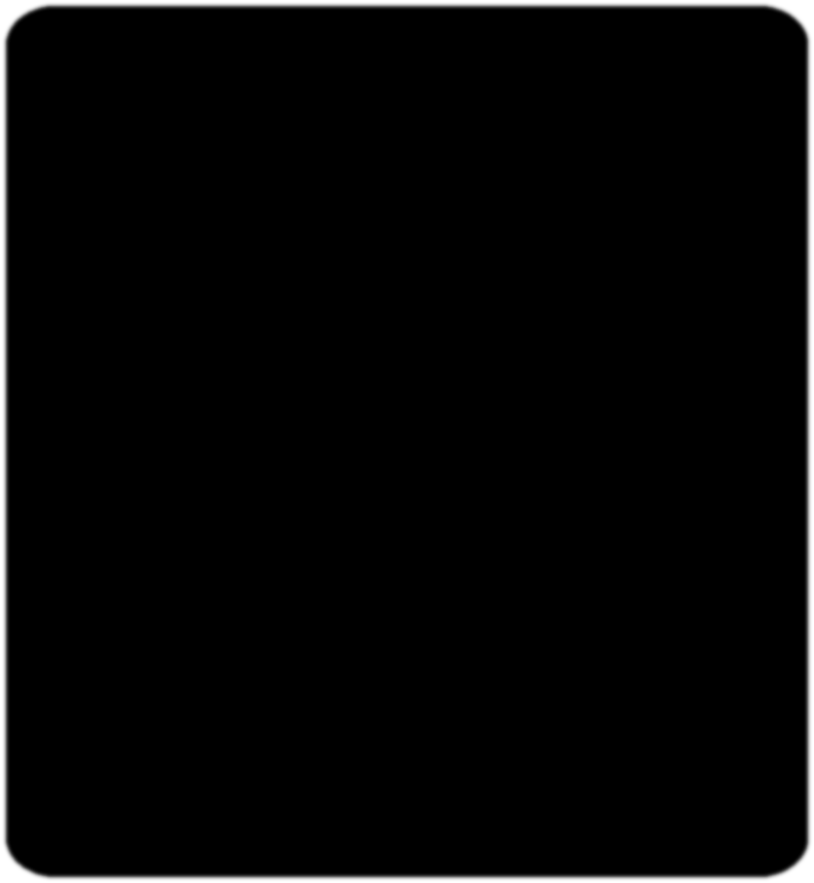 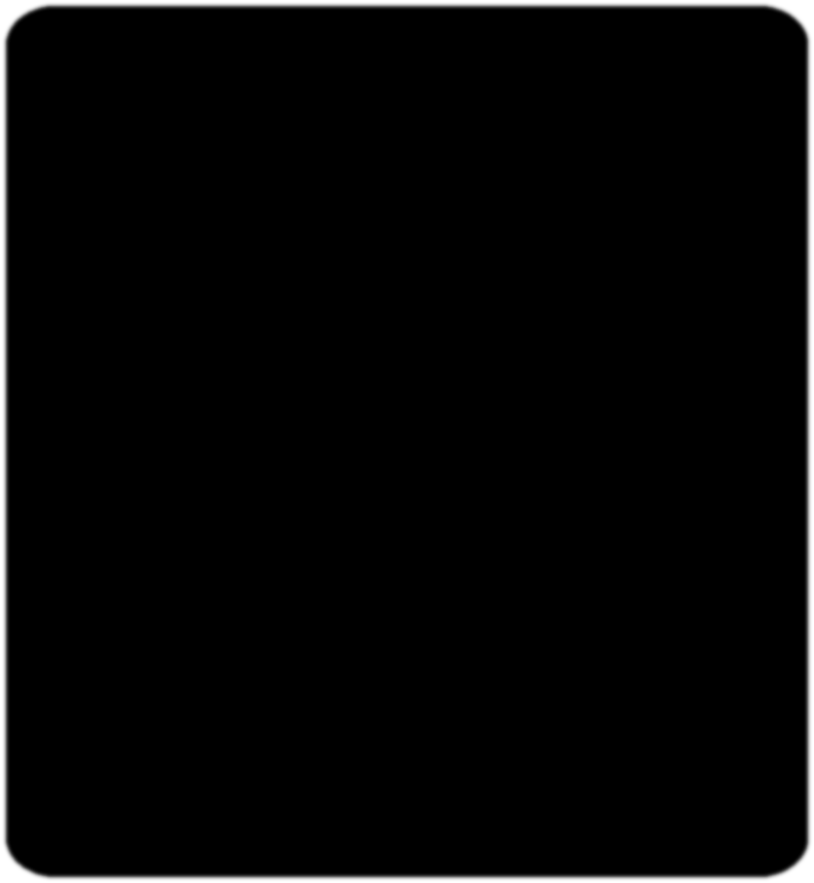 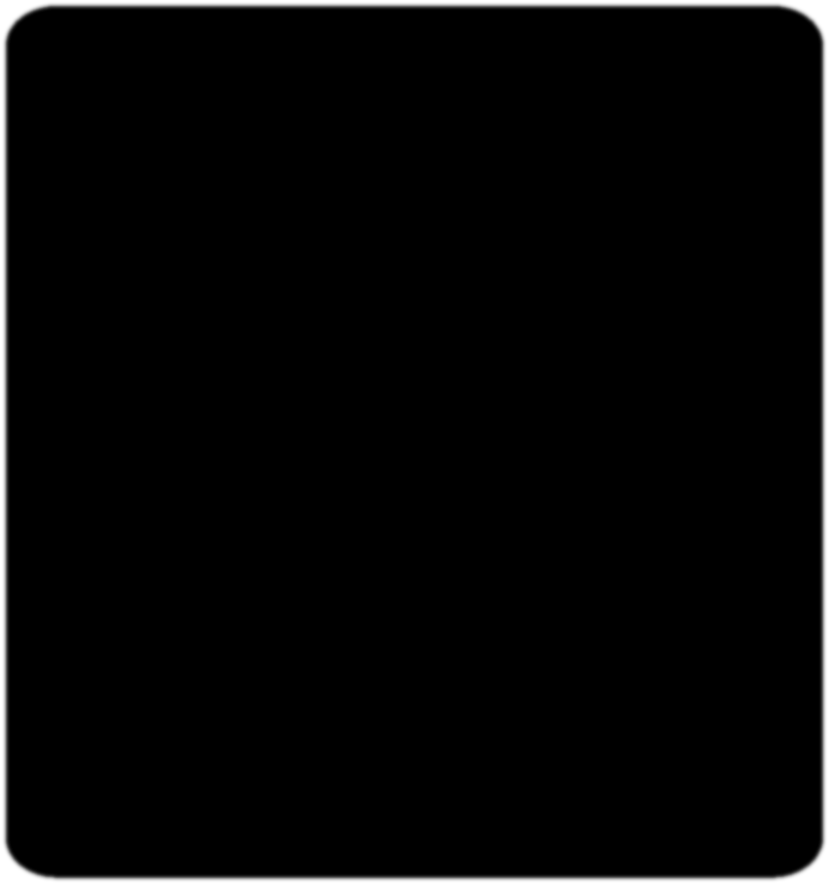 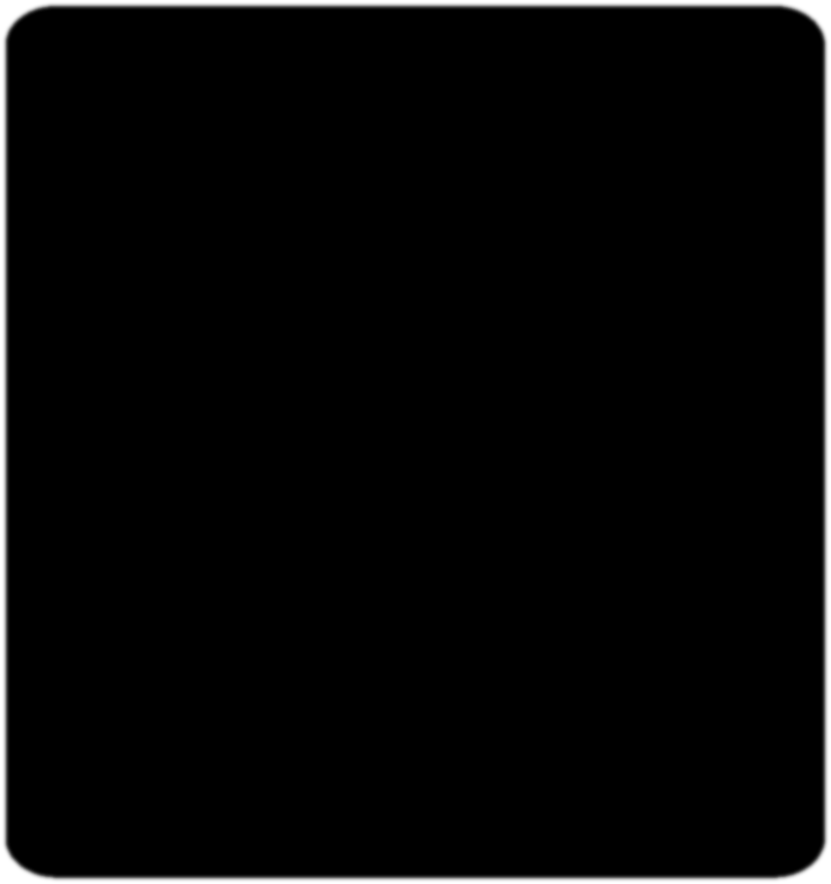 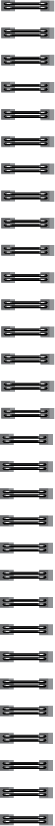 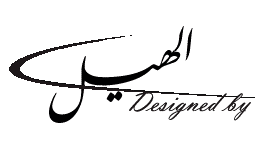 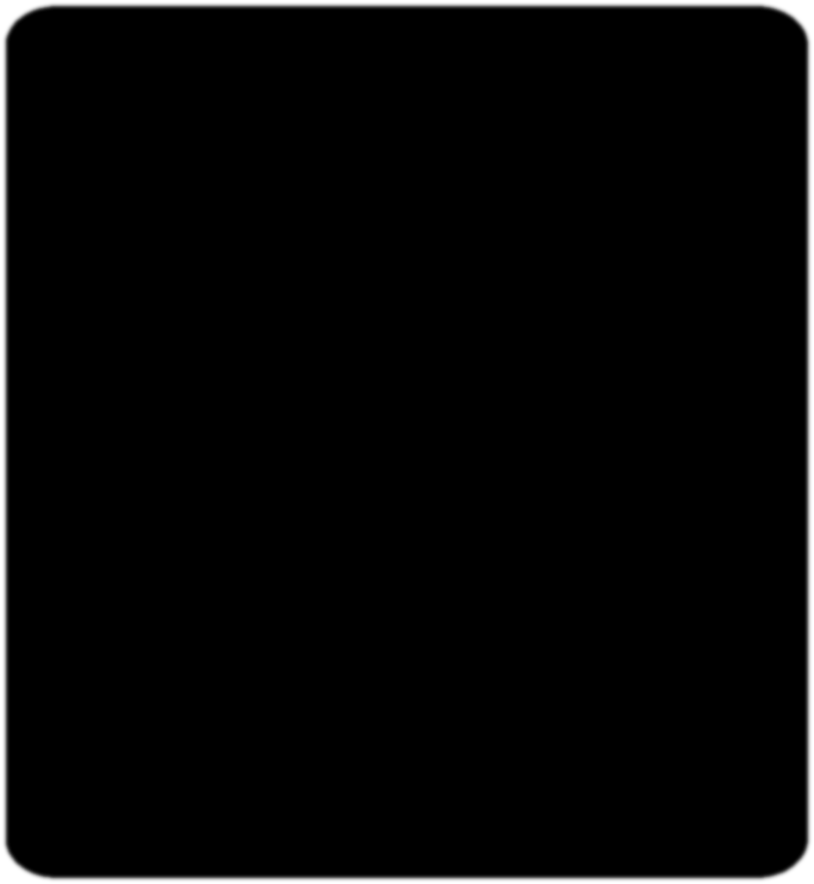 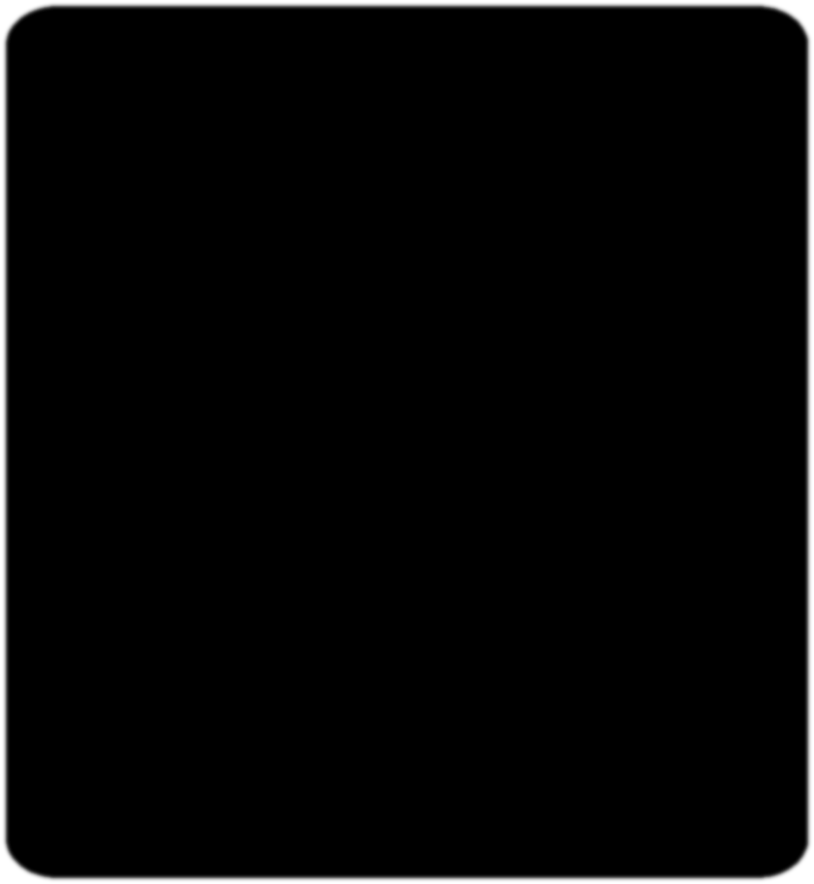 الواجب
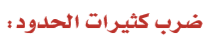 التمهيد
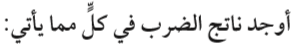 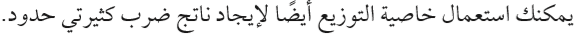 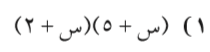 أمثلة
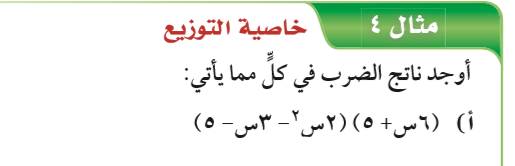 مفاهيم 1
مفاهيم2
الواجب
11
12
التمهيد
أمثلة
ضرب كثيرات الحدود
أ     أمثلة
مفاهيم
الواجب
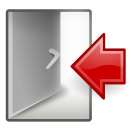 التمهيد
المفردات
تم بحمد الله
أمثلة
مفاهيم
الواجب